Unstructured Grids atSandia National Labs
Jay Lofstead (with help from Paul Lin)

Scalable System Software
Sandia National Laboratories
Albuquerque, NM, USA
gflofst@sandia.gov

EIUG Workshop

September 25, 2017

SAND2017-10341 C
Where are Unstructured Grids used?
Primarily engineering codes, but many simulations as well
Finite volume
Finite element
Particle in cell
Sierra application family (https://sierradist.sandia.gov/)
Challenges Addressed
Coupled multiphysics: solid+fluid+thermal+chem.
Large unstructured meshes: 10,000,000,000s elements
(5-10 doubles/element)
Massively parallel computing: 100,000s of processors
Advanced algorithms: mesh erosion, h-adaptivity, multilevel, dynamic load balancing
ATDM
SPARC (FV) – re-entry widget in atmosphere
Empire (EM) – electromagnetic field
2
[Speaker Notes: SIERRA -- A Computational Framework for Engineering Mechanics Applications (http://graphics.stanford.edu/sss/sierra_stanford_april02.pdf)
https://www.osti.gov/scitech/servlets/purl/1145754]
Sierra Applications
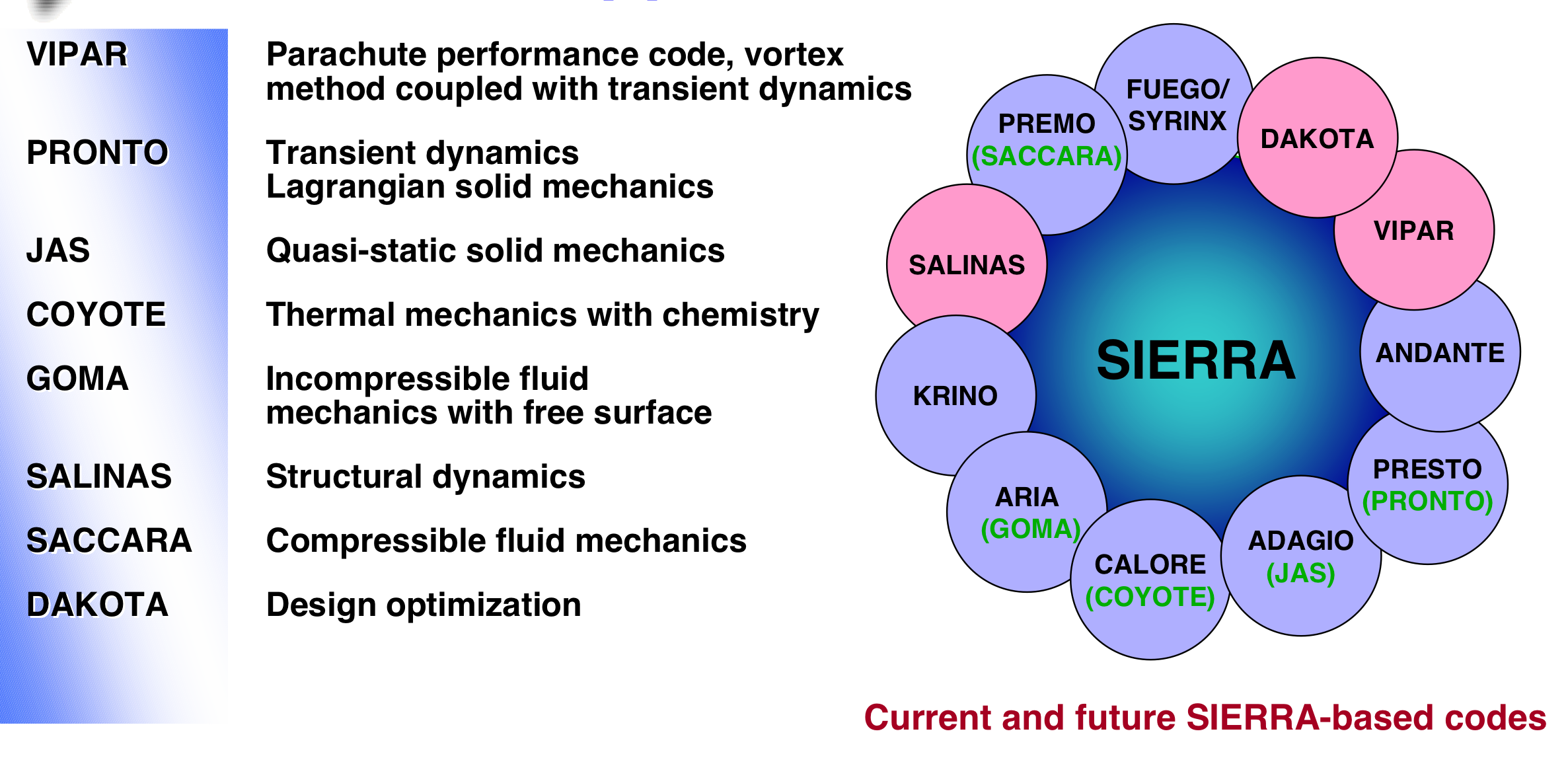 3
Sierra Architecture
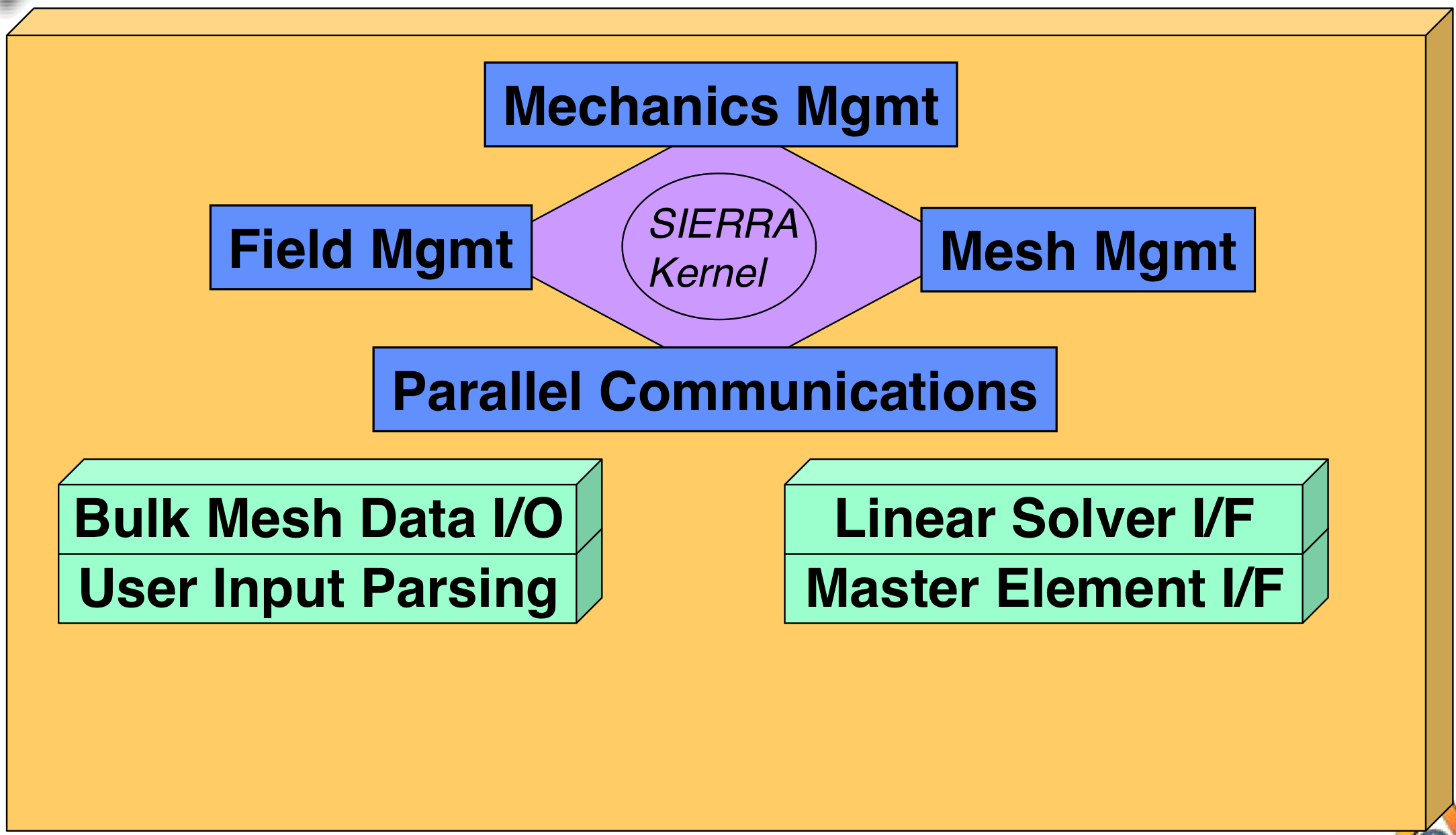 4
Platforms we run on
Sequoia (LLNL) 17 PF
98304 nodes, 1.57 million compute cores, 1.6 PB RAM

Trinity (SNL/LANL) > 40 PF
19000 nodes, 301,000 cores Xeon + KNL, ~2 PB Ram

We currently run full machine jobs on both machines and would like to run much larger!
5
Output Frequency
Steady State applications
E.g., aircraft wing design at high velocity to see where the pressure point develops
Single output when calculation stabilizes
Non-steady state applications
E.g., SPARC calculations of temperature, pressure and velocity over a path
Output periodically, ~ every 10 timesteps

Data sizes are O(1PiB) for large runs!
6
Underlying Computation Frameworks
Wide variety
Trilinos linear algebra family (C++ and fully templetized)
17 years old and starting to make inroads (Epetra and now Tpetra)
Can do FE/FV well, but not recognized as great for other setups
Physics really determines if it can be used more than anything else
Hand-coded frameworks
Built over time and optimized for exactly the problem at hand
Very fast, but must be maintained
Speed makes moving to something general like Trilinos unattractive.
Others
E.g., PetSc (Fortran interface available)
7
Common IO interface
IO Interface is standardized for Sierra (IOSS)
Standardized interface for reading and writing to various formats
Does meshes and/or data
Also used for code coupling
Exodus II interface is for file IO
NetCDF is the underlying format, 1 file per process, but moving to 1 file
Nemesis: Exodus II extension for unstructured parallel finite element analyses. Adds data structures helpful in partitioning
Fortran array ordering is generally standard
8
Exodus II
Optimized calls tailored to the Sierra (unstructured grid) applications on top of NetCDF
Long developed and proven to be both sufficient and effective.
Currently 1 file per process with a data redistributor process to change the distribution for a different sized run
Running into Lustre metadata server limits and sheer parallel access to the PFS
Moving to 1 file total (still with NetCDF underneath)
Thought this would solve all problems, but will introduce new problems.
Sandia analysis applications all know how to read and use these files.
9
[Speaker Notes: http://prod.sandia.gov/techlib/access-control.cgi/1992/922137.pdf]
Nemesis
Focus on parallel extensions to Exodus II to make things easier to manage.
This helps a lot with load balancing
Strict superset of Exodus II API, but 100% backwards compatible file organization and contents.

Still have lots of files and potentially manual manipulation.
10
[Speaker Notes: https://www.researchgate.net/publication/255655344_NEMESIS_I_A_Set_of_Functions_for_Describing_Unstructured_Finite-Element_Data_on_Parallel_Computers]
Futures
Data tagging
Annotate blocks or variables for the presence of a value of threshold (min/max)
Identify feature existence from lightweight analysis

Tagging granularity varies
Some applications more at the element level, others at the region or whole variable level
Physics affects what sort of tagging is useful/important

Actually efficient storage and access for parallel codes
11
ATDM
Multi-physics in asynchronous many task framework

Faodail (Data Warehouse component) offers both AMT integrated service as well as workflow/external access

Making this scalable is challenging (PIC codes with the communication patterns can be slow)
12
Questions?
What else can I tell you about?
13